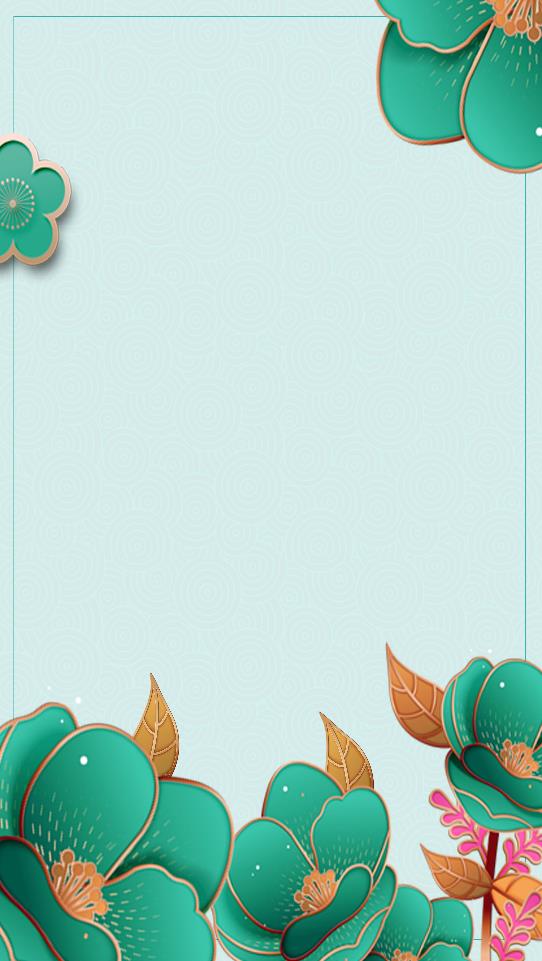 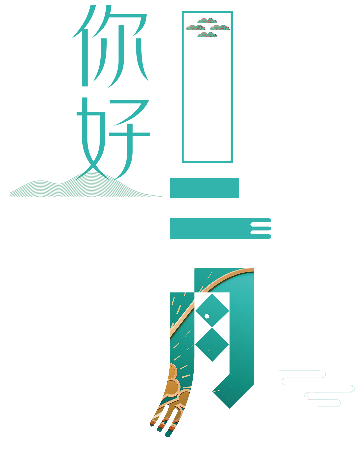 你好遇到
ng point: If architectural style two years ago everybody also in discussion architectural style whether can treat as the product the core essentia in discussion architectural sty
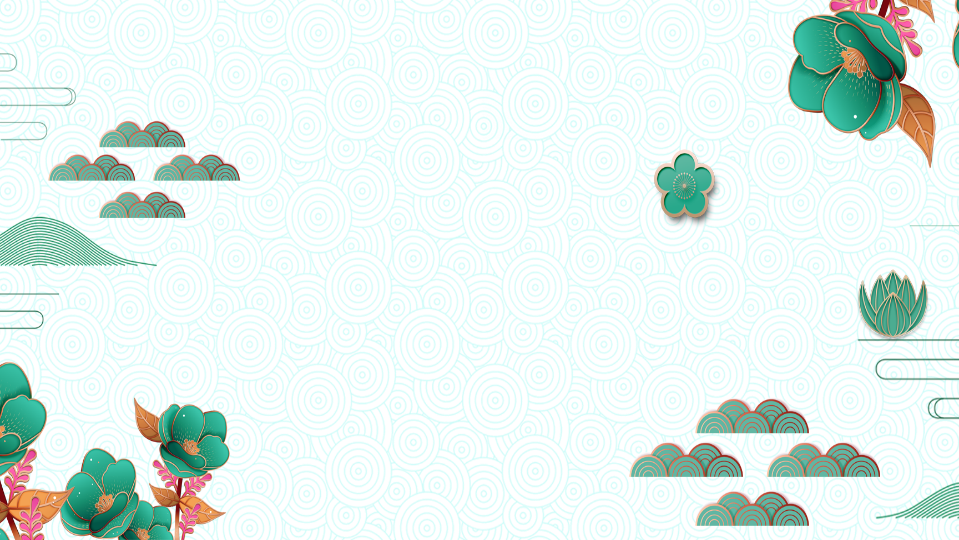 肆
贰
壹
叁
Truth is the lifeblood of life, is the foundation of all values
Truth is the lifeblood of life, is the foundation of all values
Truth is the lifeblood of life, is the foundation of all values
Truth is the lifeblood of life, is the foundation of all values
单击此处添加标题
单击此处添加标题
单击此处添加标题
单击此处添加标题
CONTENT
目
录
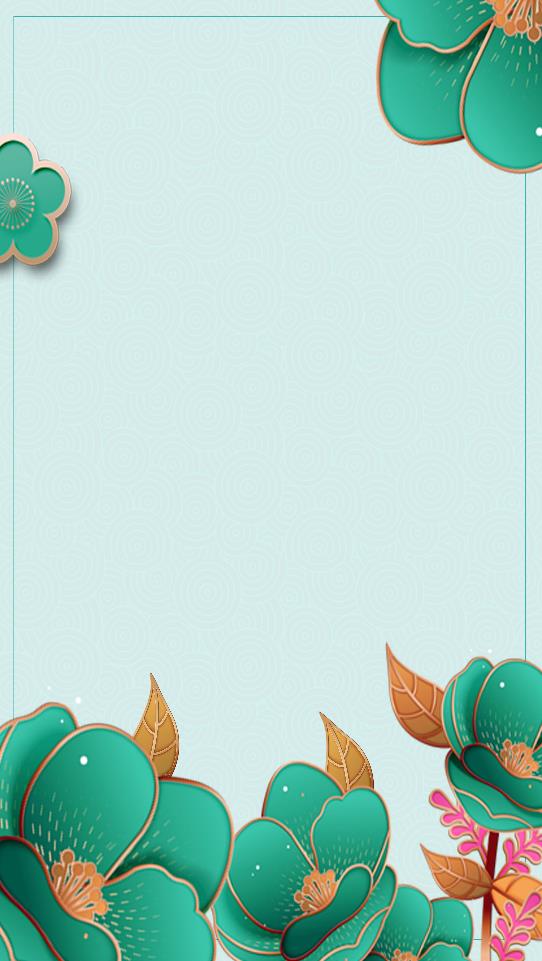 壹
第一章
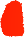 单击此处添加标题
Truth is the lifeblood of life, is the foundation of all values
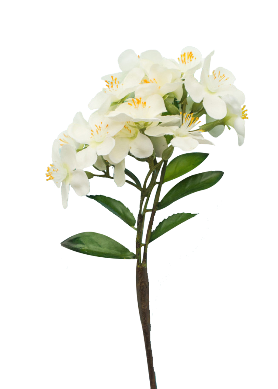 输入标题文本
输入标题文本
请替换文字内容复制你的内容到此
请替换文字内容复制你的内容到此
输入标题文本
输入标题文本
请替换文字内容复制你的内容到此
请替换文字内容复制你的内容到此
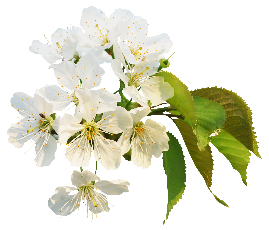 输入标题文本
输入标题文本
请替换文字内容复制你的内容到此
请替换文字内容复制你的内容到此
输入标题文本
请替换文字内容复制你的内容到此
输入标题文本
请替换文字内容复制你的内容到此
请替换文字内容复制你的内容到此
请替换文字内容复制你的内容到此
关键词
关键词
关键词
关键词
请替换文字内容复制你的内容到此
请替换文字内容复制你的内容到此
请替换文字内容复制你的内容到此
请替换文字内容复制你的内容到此
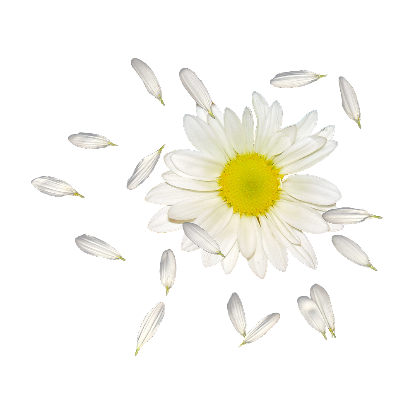 输入标题文本
输入标题文本
输入标题文本
输入标题文本
请替换文字内容复制你的内容到此
请替换文字内容复制你的内容到此
请替换文字内容复制你的内容到此
请替换文字内容复制你的内容到此
输入标题文本
输入标题文本
输入标题文本
输入标题文本
输入标题文本
输入标题文本
输入标题文本
输入标题文本
请替换文字内容复制你的内容到此
请替换文字内容复制你的内容到此
请替换文字内容复制你的内容到此
请替换文字内容复制你的内容到此
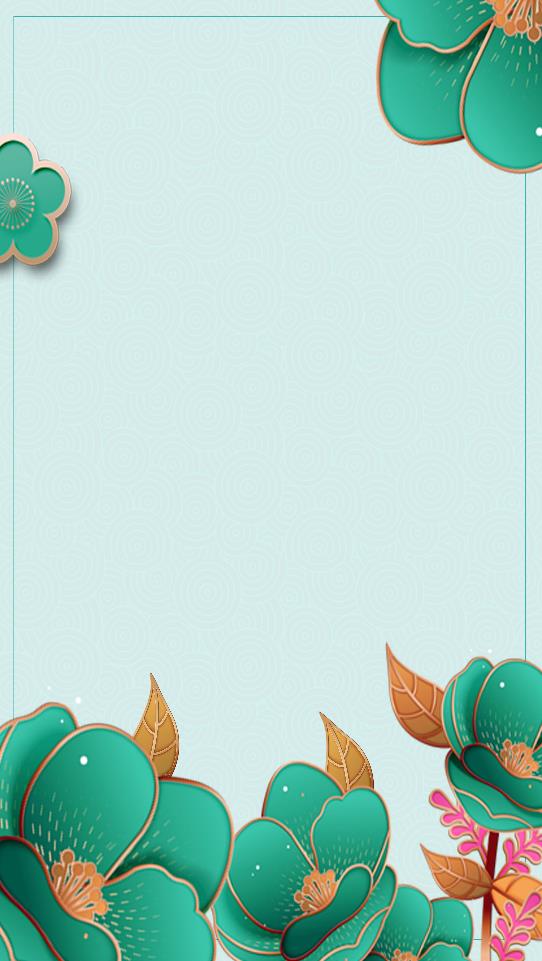 贰
第一章
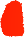 单击此处添加标题
Truth is the lifeblood of life, is the foundation of all values
输入标题文本
输入标题文本
请替换文字内容复制你的内容到此
请替换文字内容复制你的内容到此
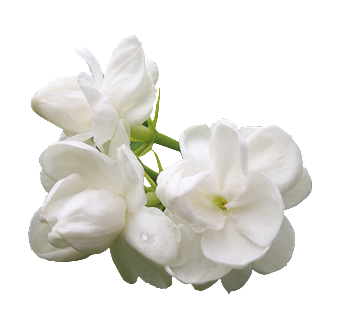 4
3
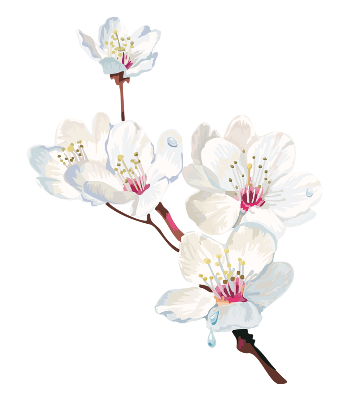 输入标题文本
请替换文字内容复制你的内容到此
输入标题文本
请替换文字内容复制你的内容到此
输入标题文本
输入标题文本
请替换文字内容复制你的内容到此
请替换文字内容复制你的内容到此
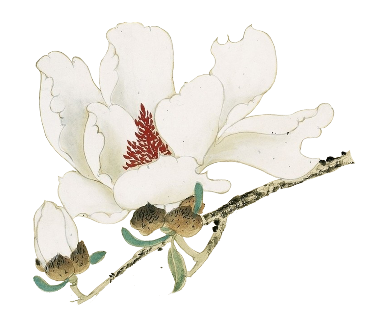 输入标题文本
输入标题文本
请替换文字内容复制你的内容到此
请替换文字内容复制你的内容到此
输入标题文本
输入标题文本
请替换文字内容复制你的内容到此
请替换文字内容复制你的内容到此
输入标题文本
请替换文字内容复制你的内容到此
输入标题文本
输入标题文本
输入标题文本
请替换文字内容复制你的内容到此
请替换文字内容复制你的内容到此
请替换文字内容复制你的内容到此
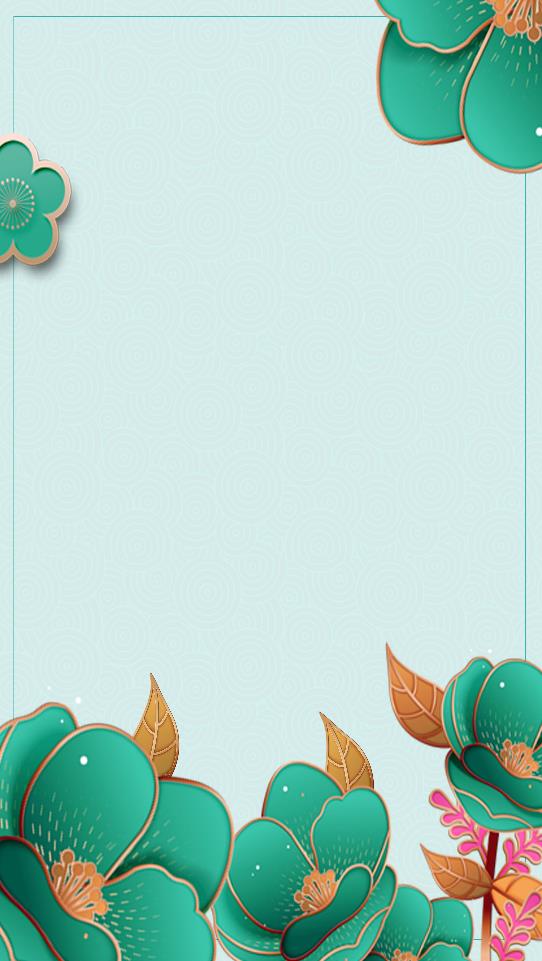 叁
第一章
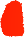 单击此处添加标题
Truth is the lifeblood of life, is the foundation of all values
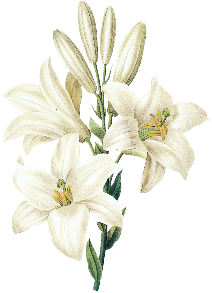 输入标题文本
输入标题文本
输入标题文本
输入标题文本
请替换文字内容复制你的内容到此（请选择只保留文本
请替换文字内容复制你的内容到此（请选择只保留文本
请替换文字内容复制你的内容到此
请替换文字内容复制你的内容到此
请替换文字内容复制你的内容到此
请替换文字内容复制你的内容到此
请替换文字内容复制你的内容到此
请替换文字内容复制你的内容到此
输入标题文本
输入标题文本
输入标题文本
输入标题文本
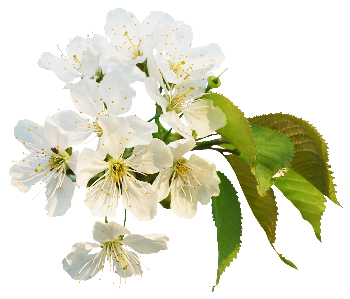 输入标题文本
输入标题文本
请替换文字内容复制你的内容到此
请替换文字内容复制你的内容到此
输入标题文本
输入标题文本
请替换文字内容复制你的内容到此
请替换文字内容复制你的内容到此
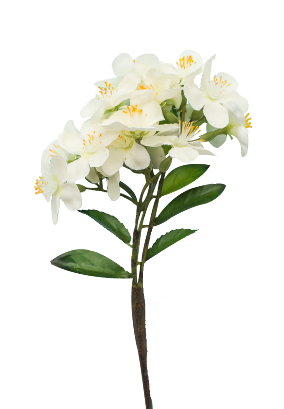 请替换文字内容复制你的内容到此（建议使用主题字）。
请替换文字内容复制你的内容到此（建议使用主题字）。
01
02
输入标题文本
输入标题文本
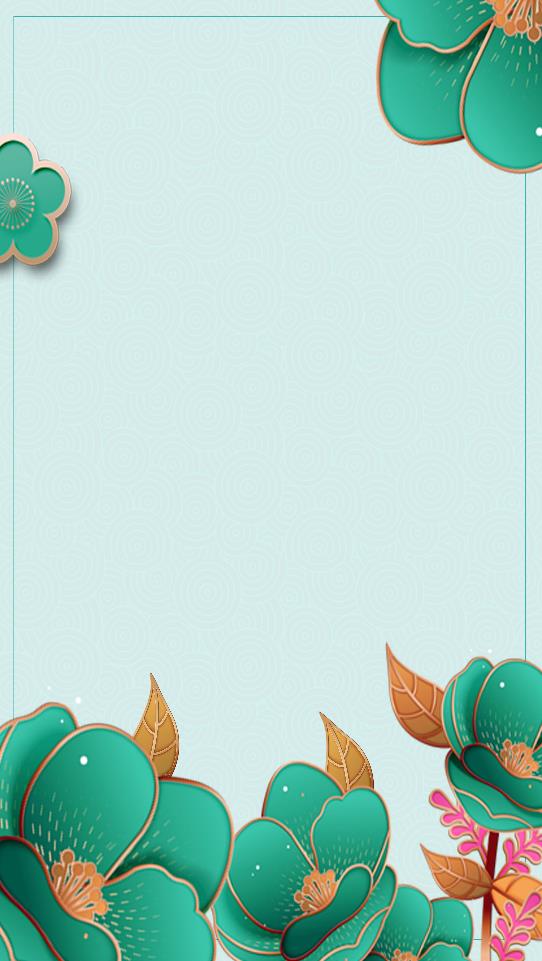 肆
第一章
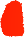 单击此处添加标题
Truth is the lifeblood of life, is the foundation of all values
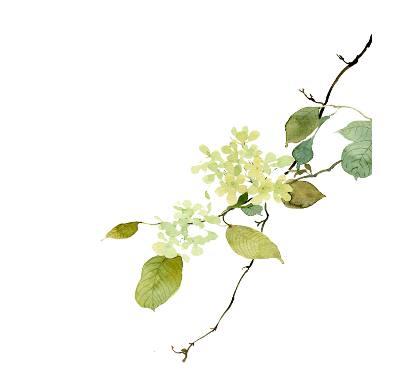 输入标题文本
输入标题文本
请替换文字内容复制你的内容到此
请替换文字内容复制你的内容到此
输入标题文本
输入标题文本
请替换文字内容复制你的内容到此
请替换文字内容复制你的内容到此
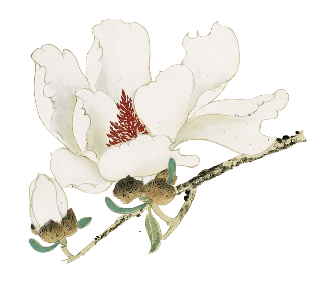 输入标题文本
输入标题文本
输入标题文本
输入标题文本
请替换文字内容复制你的内容到此
请替换文字内容复制你的内容到此
请替换文字内容复制你的内容到此
请替换文字内容复制你的内容到此
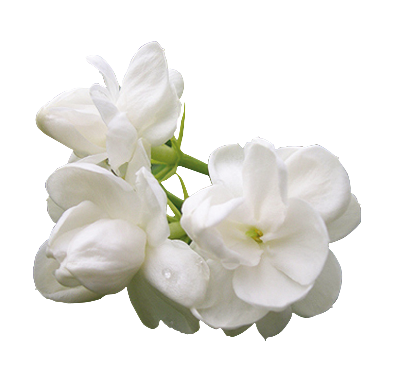 输入标题文本
输入标题文本
输入标题文本
输入标题文本
输入标题文本
请替换文字内容复制你的内容到此
请替换文字内容复制你的内容到此
请替换文字内容复制你的内容到此
请替换文字内容复制你的内容到此
请替换文字内容复制你的内容到此
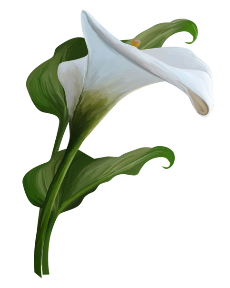 输入标题文本
输入标题文本
请替换文字内容复制你的内容到此
请替换文字内容复制你的内容到此
输入标题文本
输入标题文本
请替换文字内容复制你的内容到此
请替换文字内容复制你的内容到此
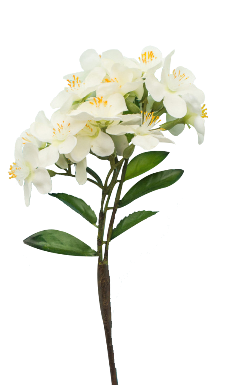 输入标题文本
请替换文字内容复制你的内容到此 如需更改请在（设置形状格式）菜单下（文本选项）中调整
输入标题文本
请替换文字内容复制你的内容到此 如需更改请在（设置形状格式）菜单下（文本选项）中调整
输入标题文本
请替换文字内容复制你的内容到此 如需更改请在（设置形状格式）菜单下（文本选项）中调整
输入标题文本
请替换文字内容复制你的内容到此 如需更改请在（设置形状格式）菜单下（文本选项）中调整
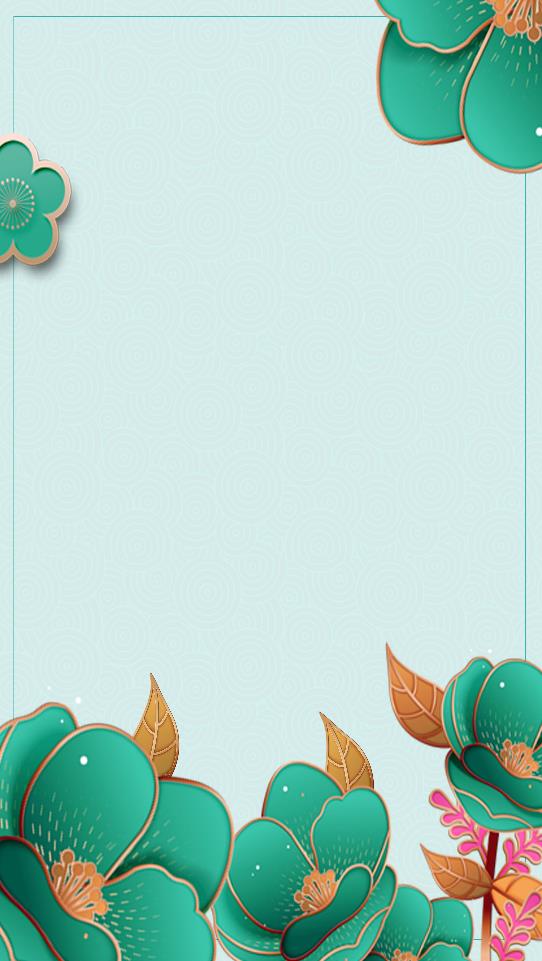 谢
谢
If architectural style two years ago everybody also in discussion architectural style whether can treat as the product the core essentia in discussion architectural sty
汇报人:PPT818  汇报时间：20XX